Setor Metalúrgico
Produção 
Faturamento
Emprego
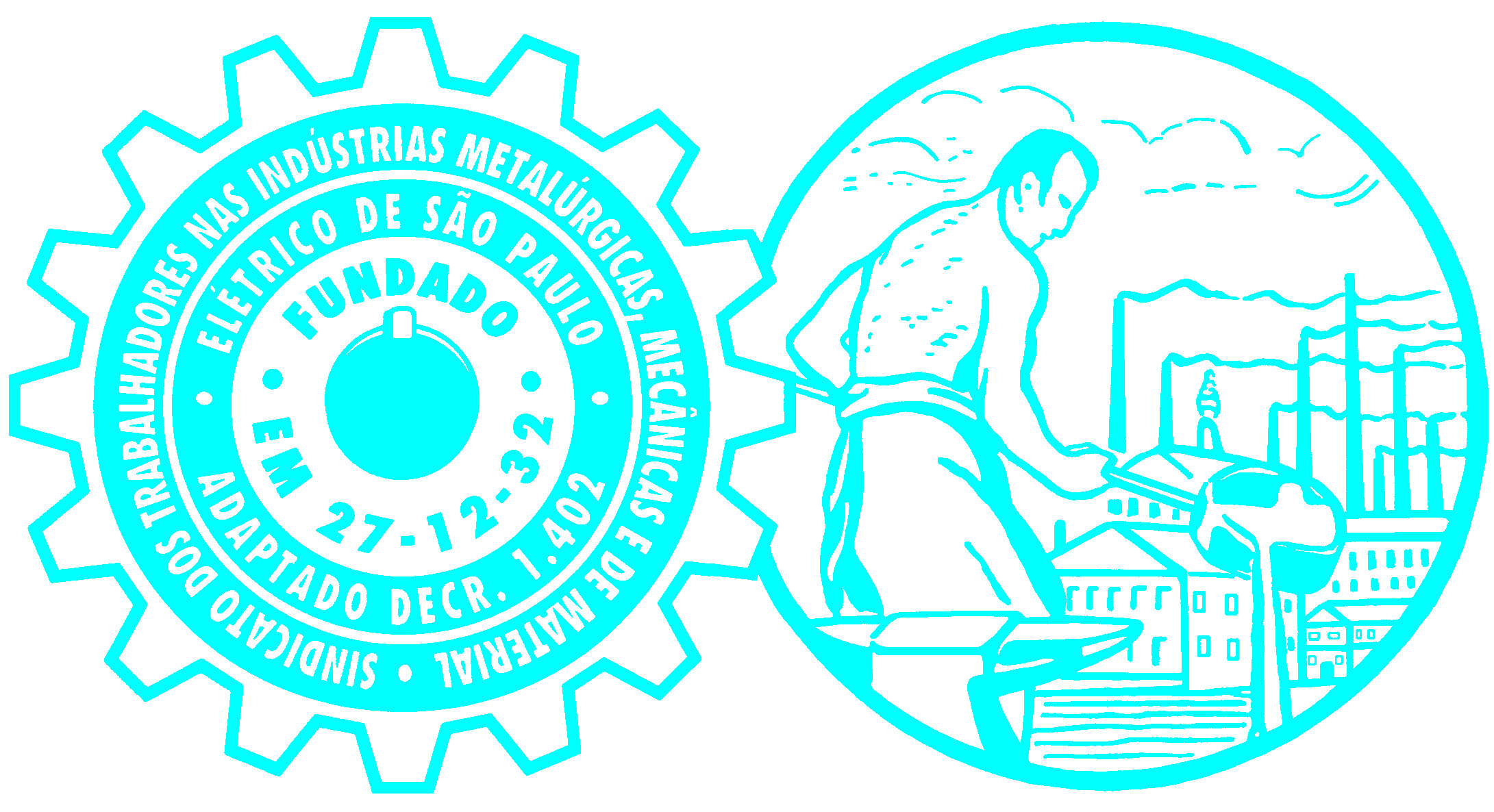 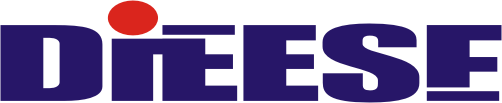 Indústria de Máquinas
Receita e Consumo Aparente

Janeiro 2018
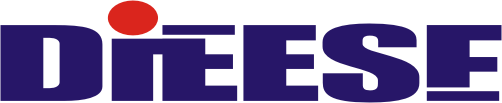 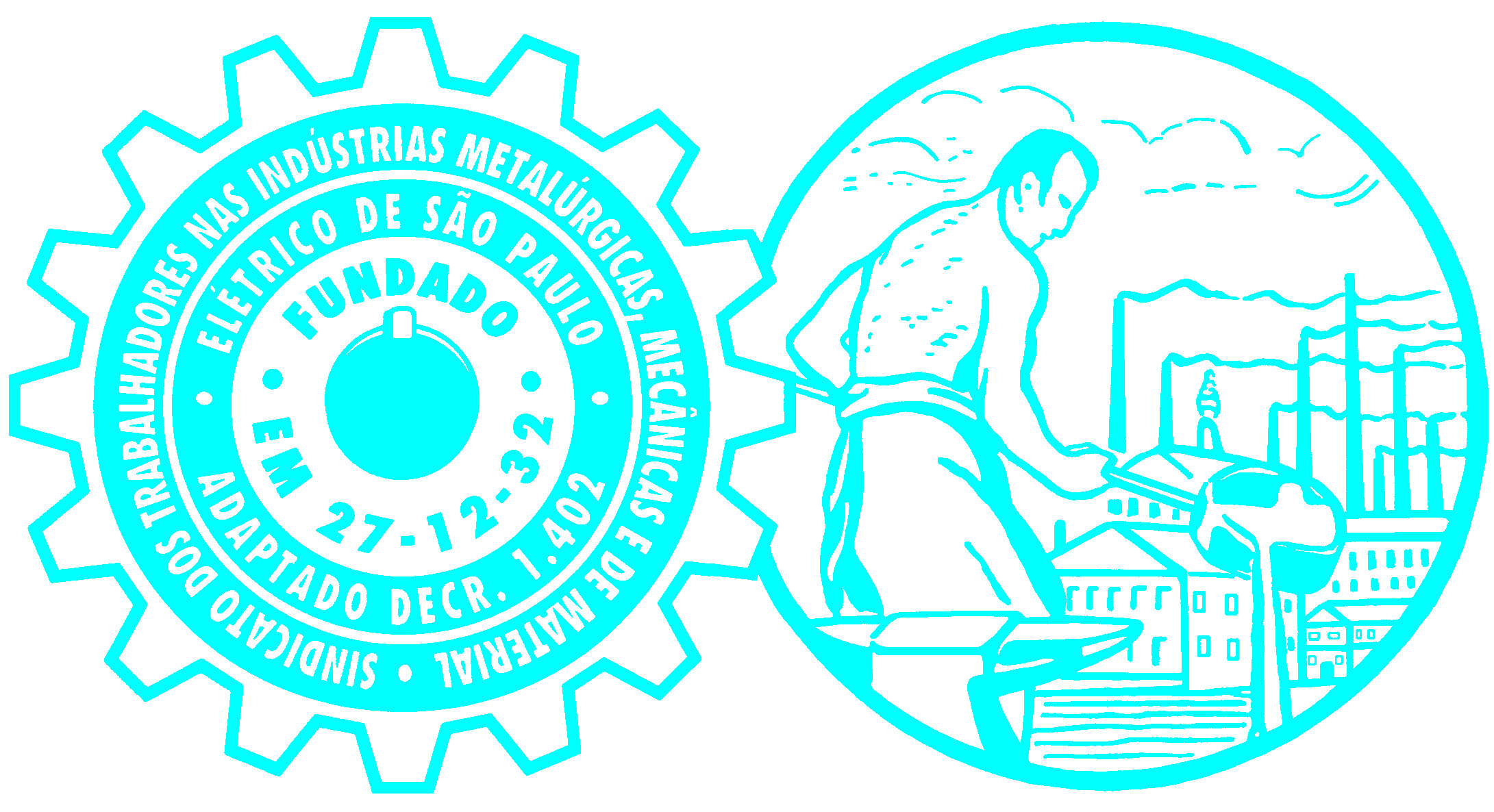 Indústria de Máquinas
Exportação, Importação e Saldo 
(US$ milhões)
Janeiro 2018
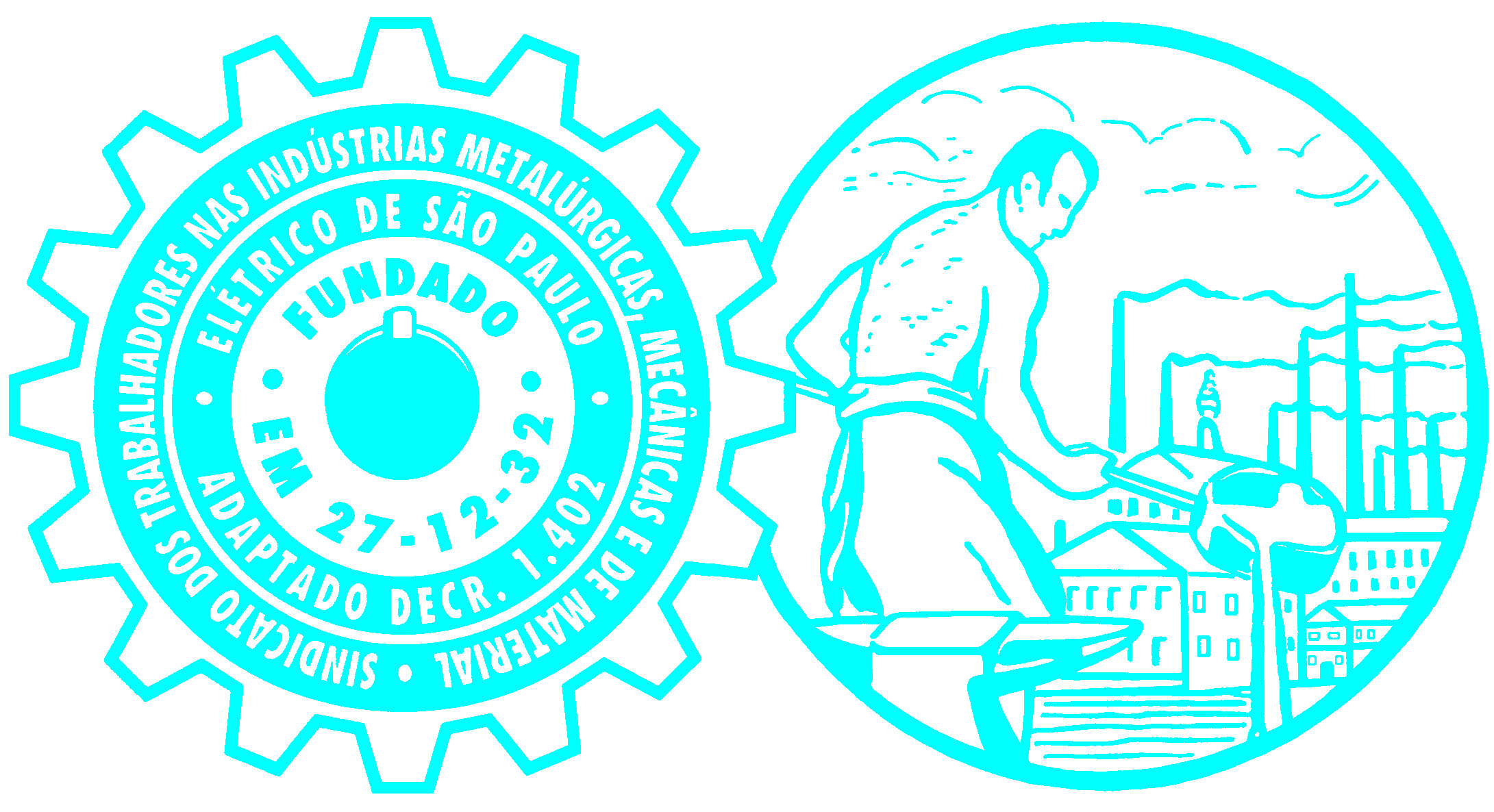 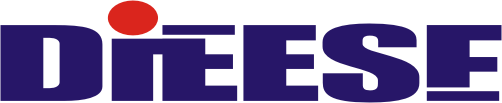 Indústria de Máquinas
Emprego 

Janeiro 2018
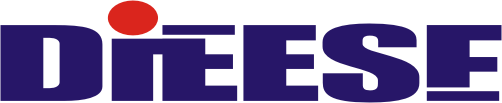 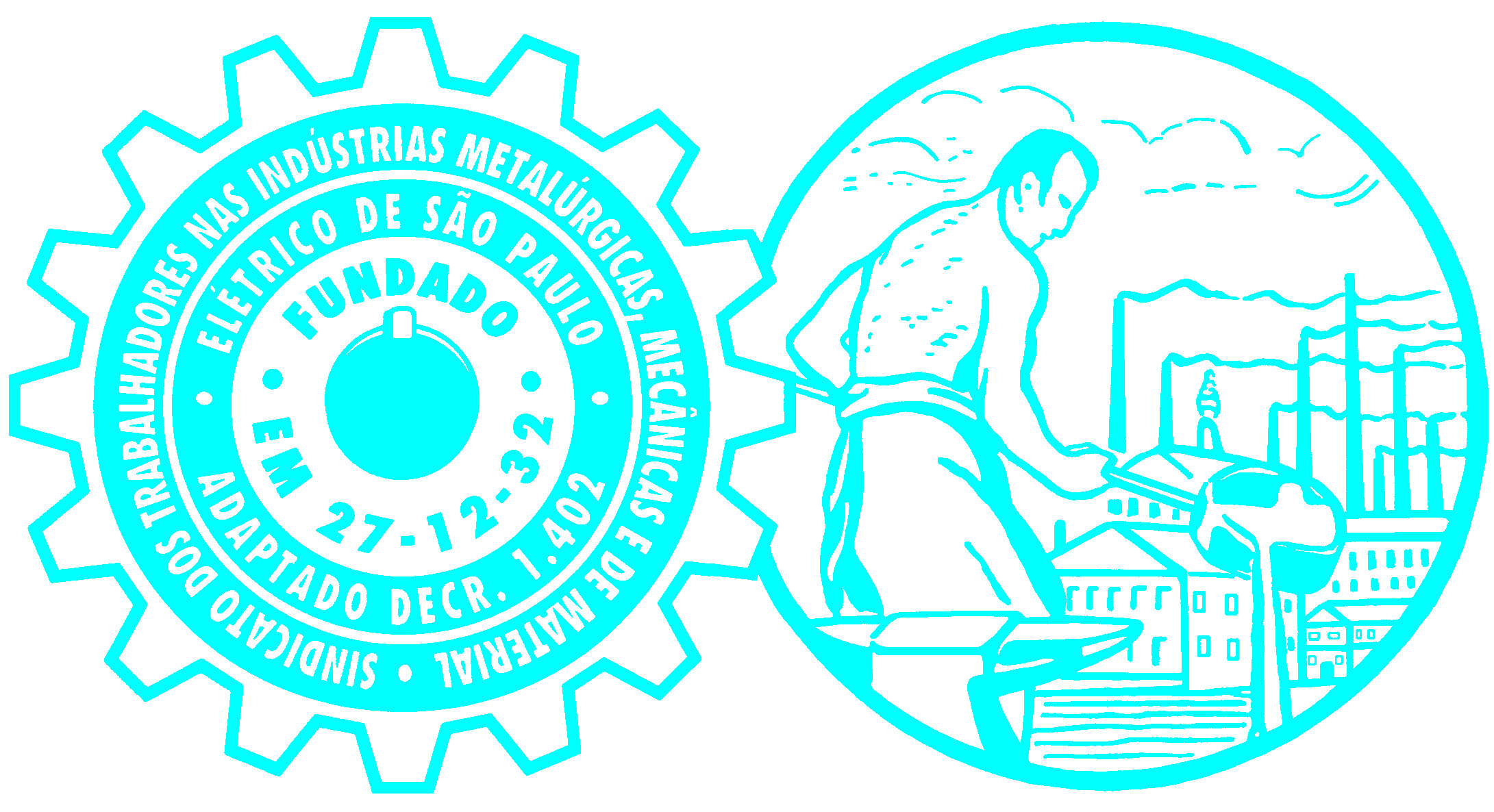 Indústria Automobilística
Produção
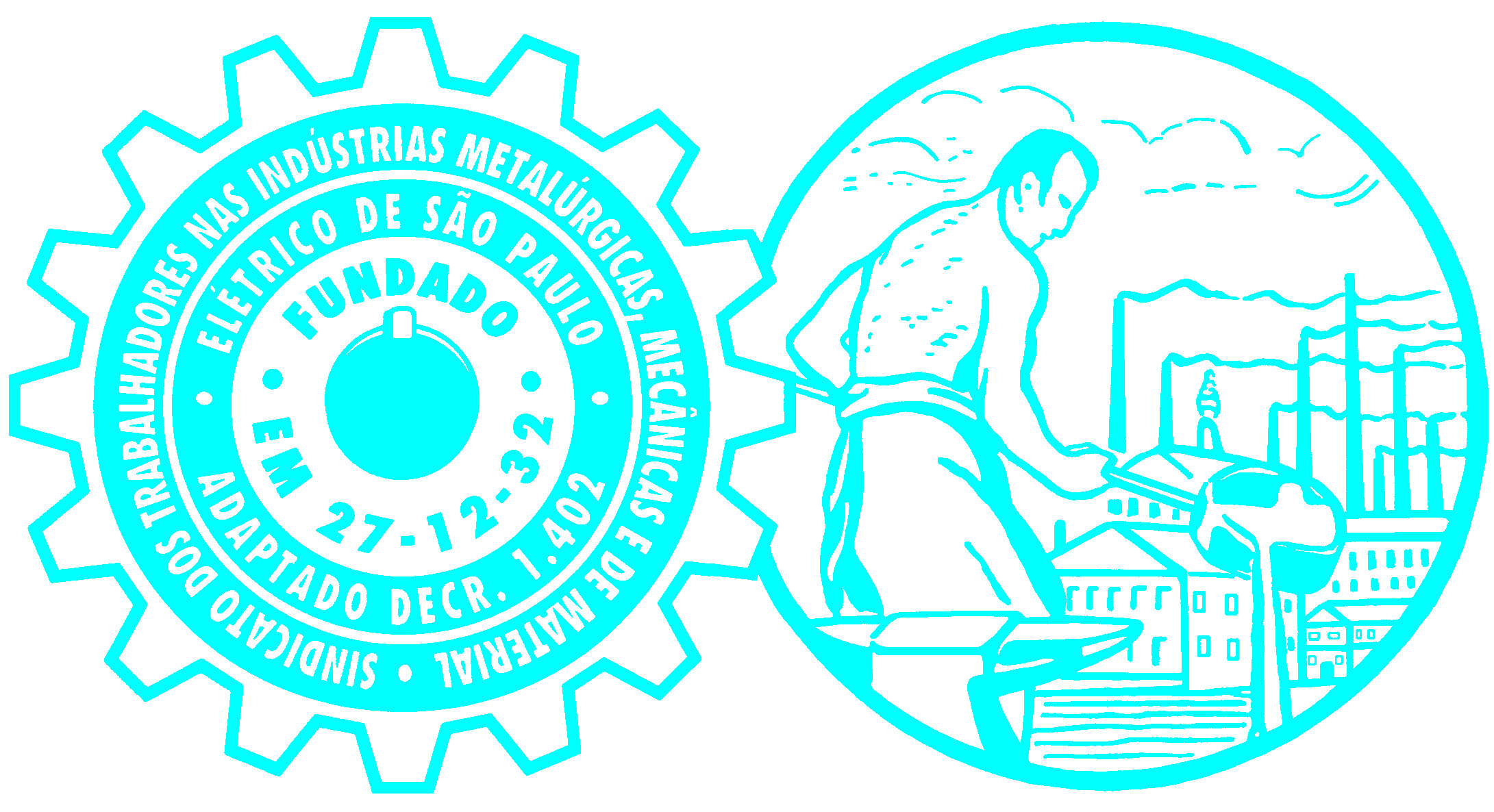 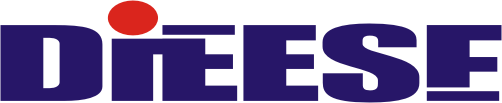 [Speaker Notes: Fonte: Sindimaq]
Indústria Automobilística
Exportação
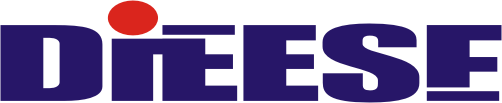 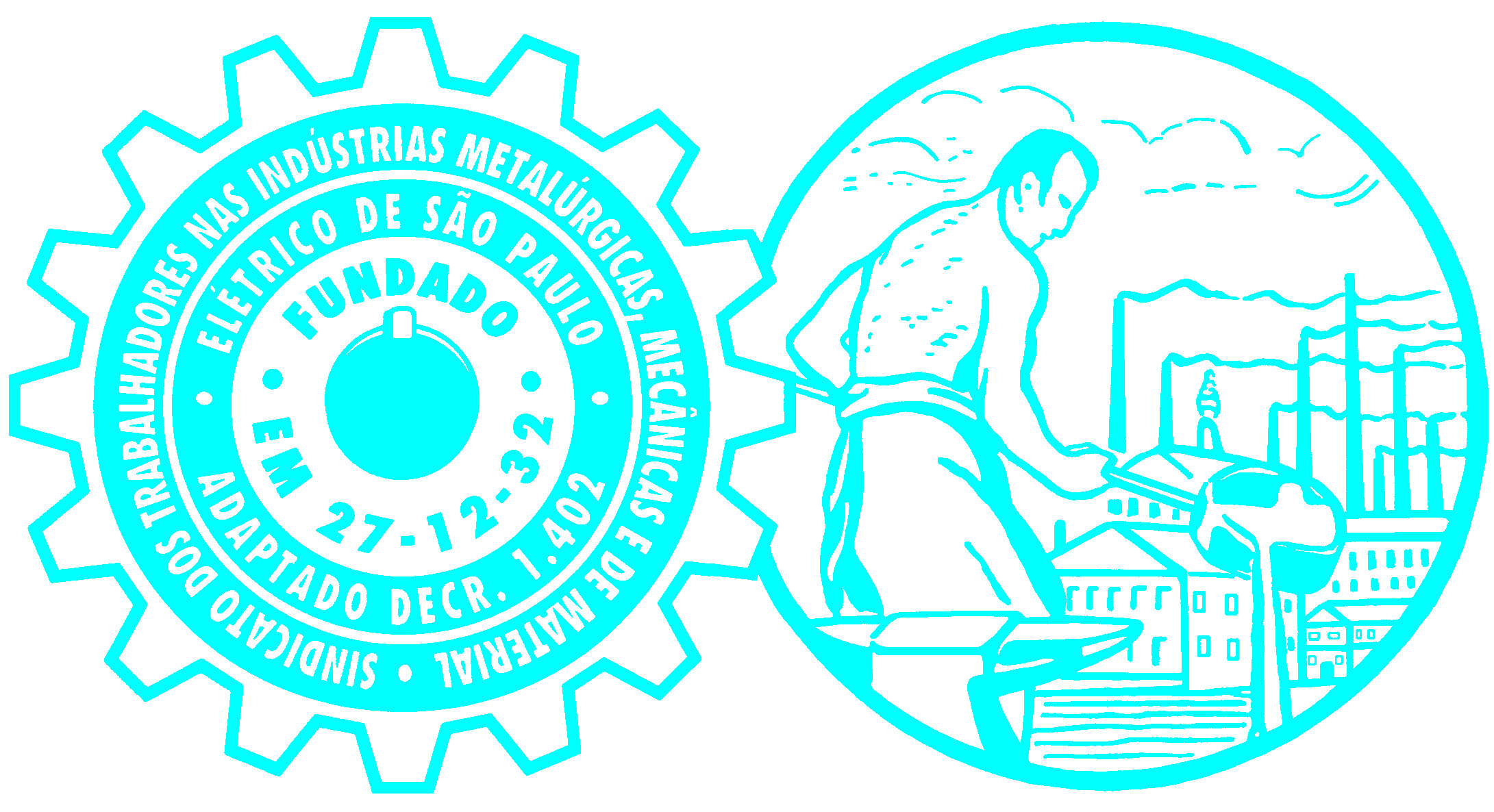 Indústria Automobilística
Emprego
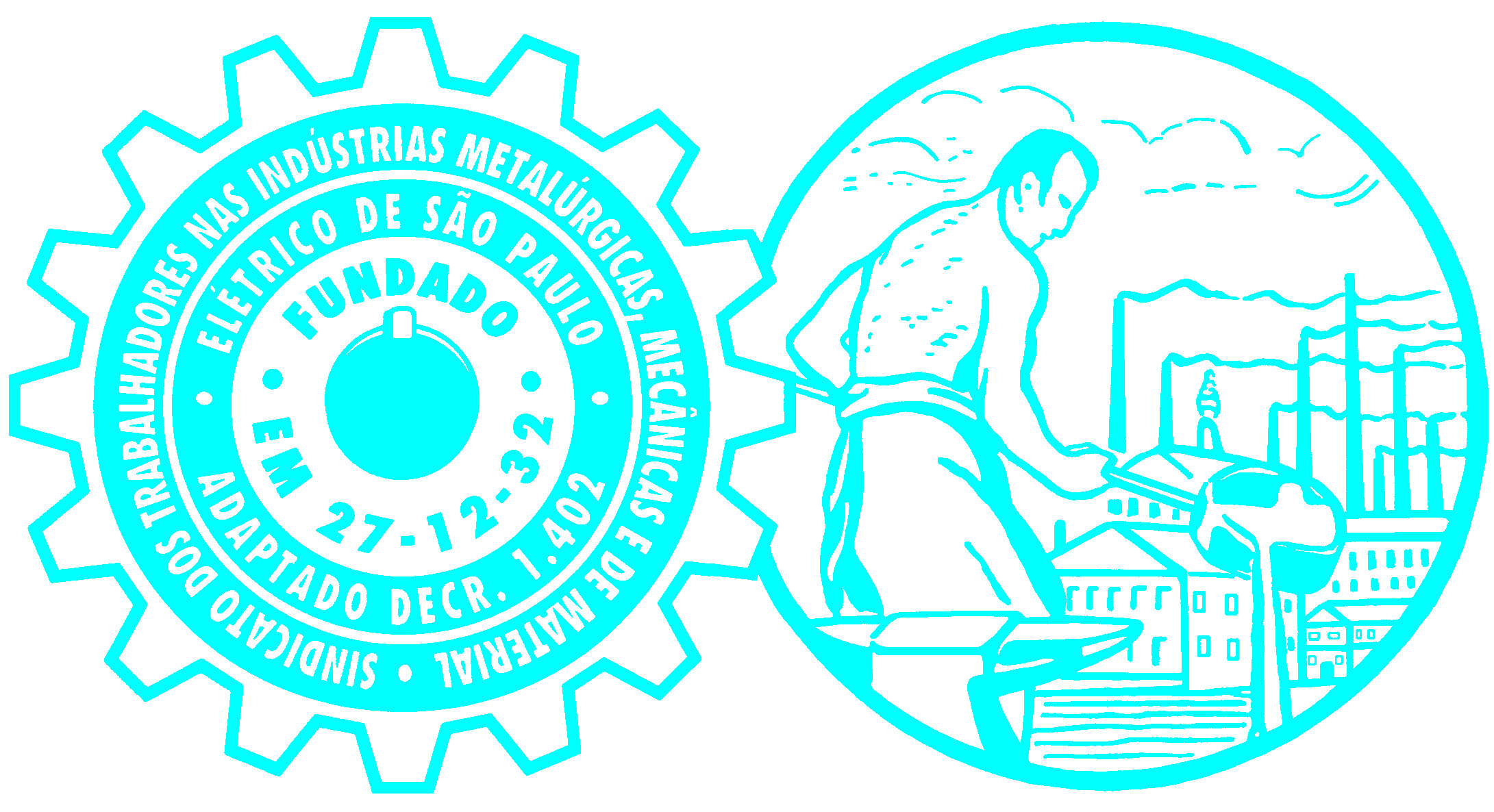 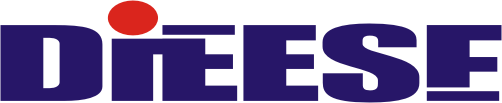 Autopeças
Faturamento
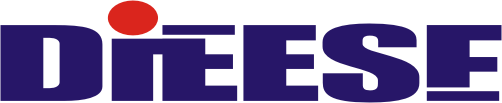 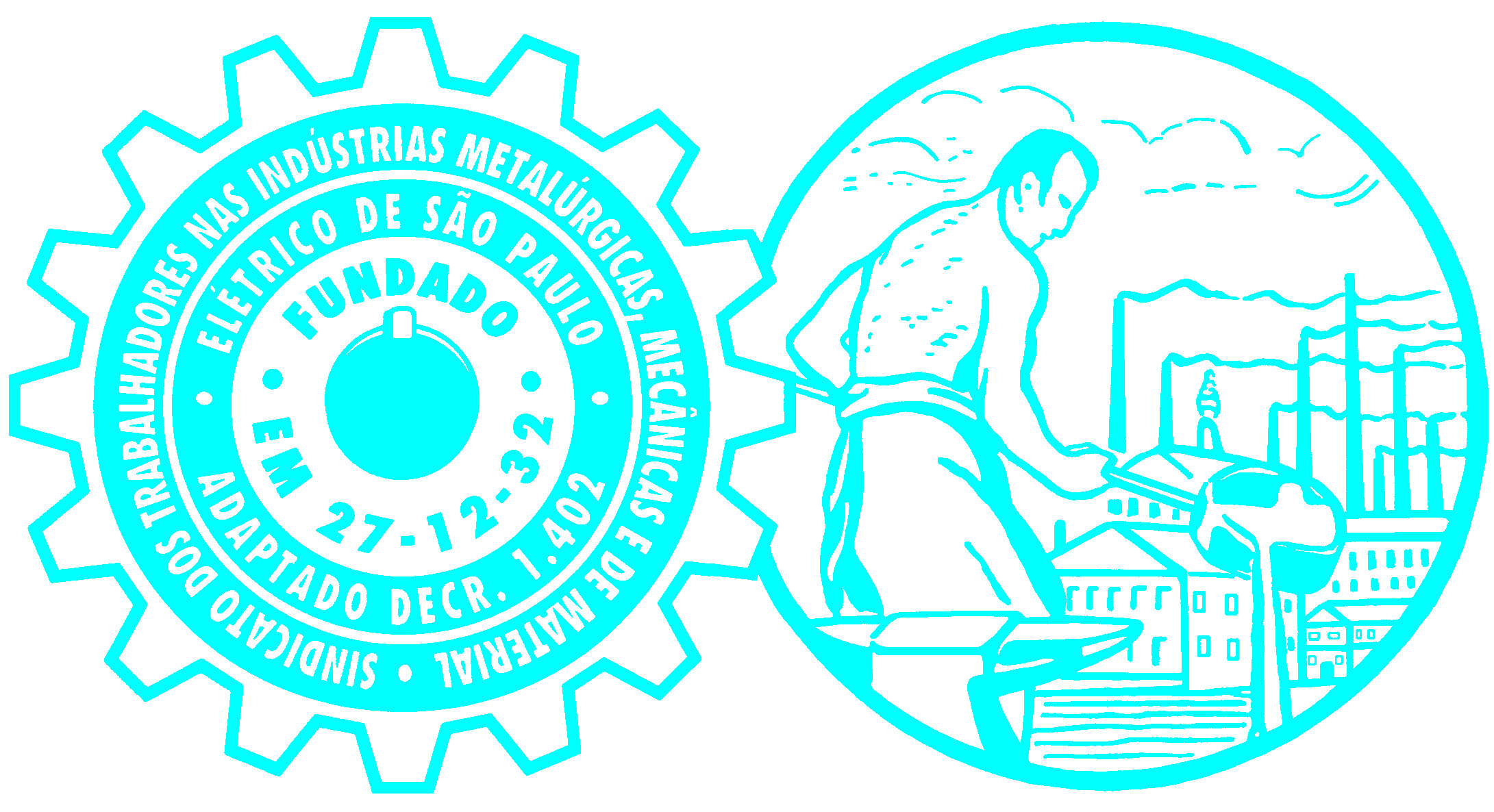 Autopeças
Emprego
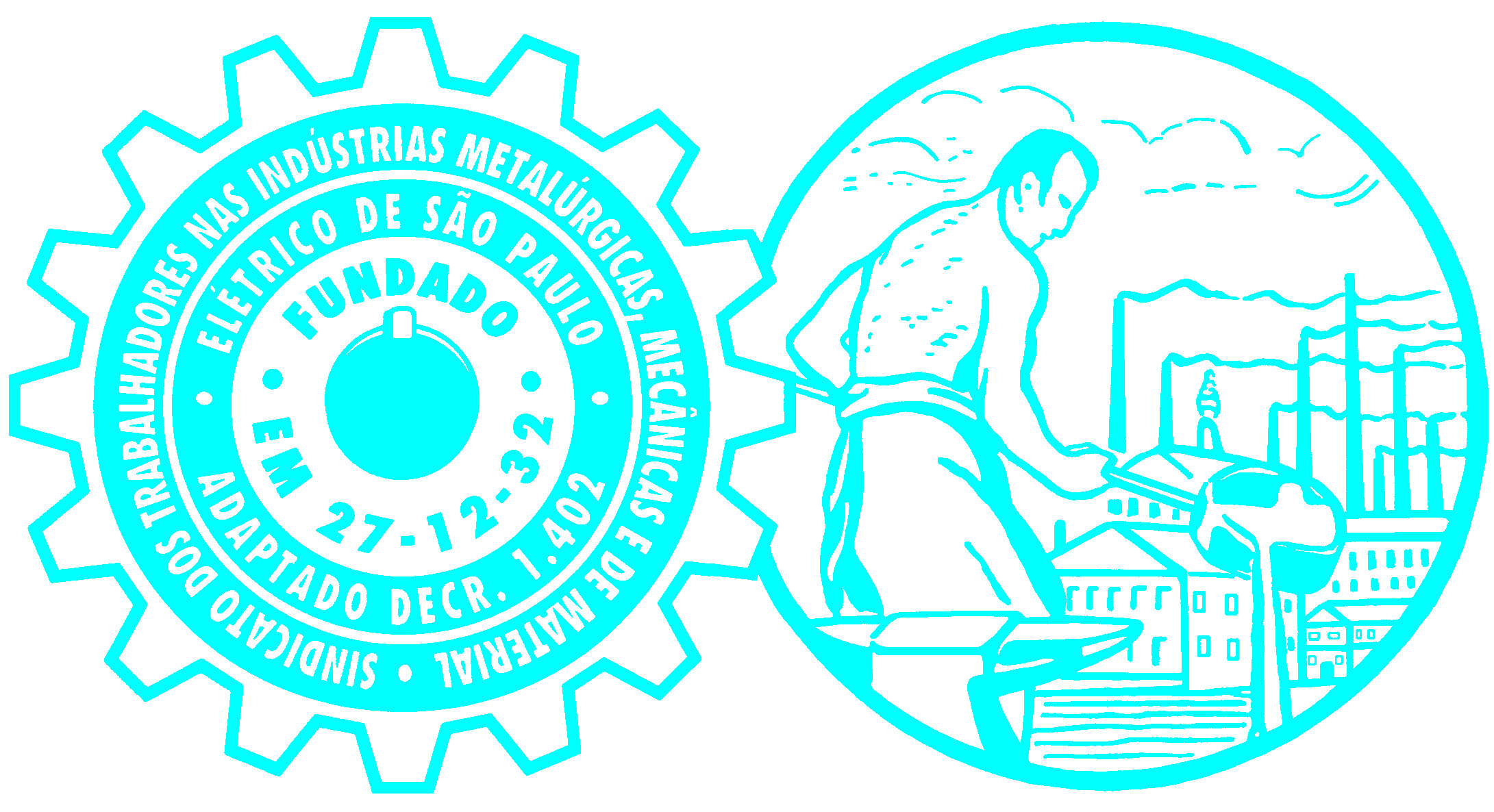 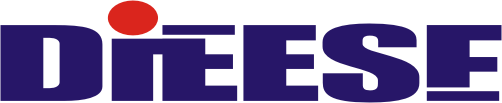 Autopeças
Direcionamento da Produção
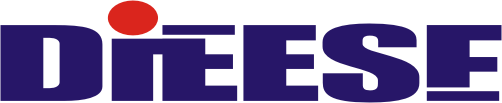 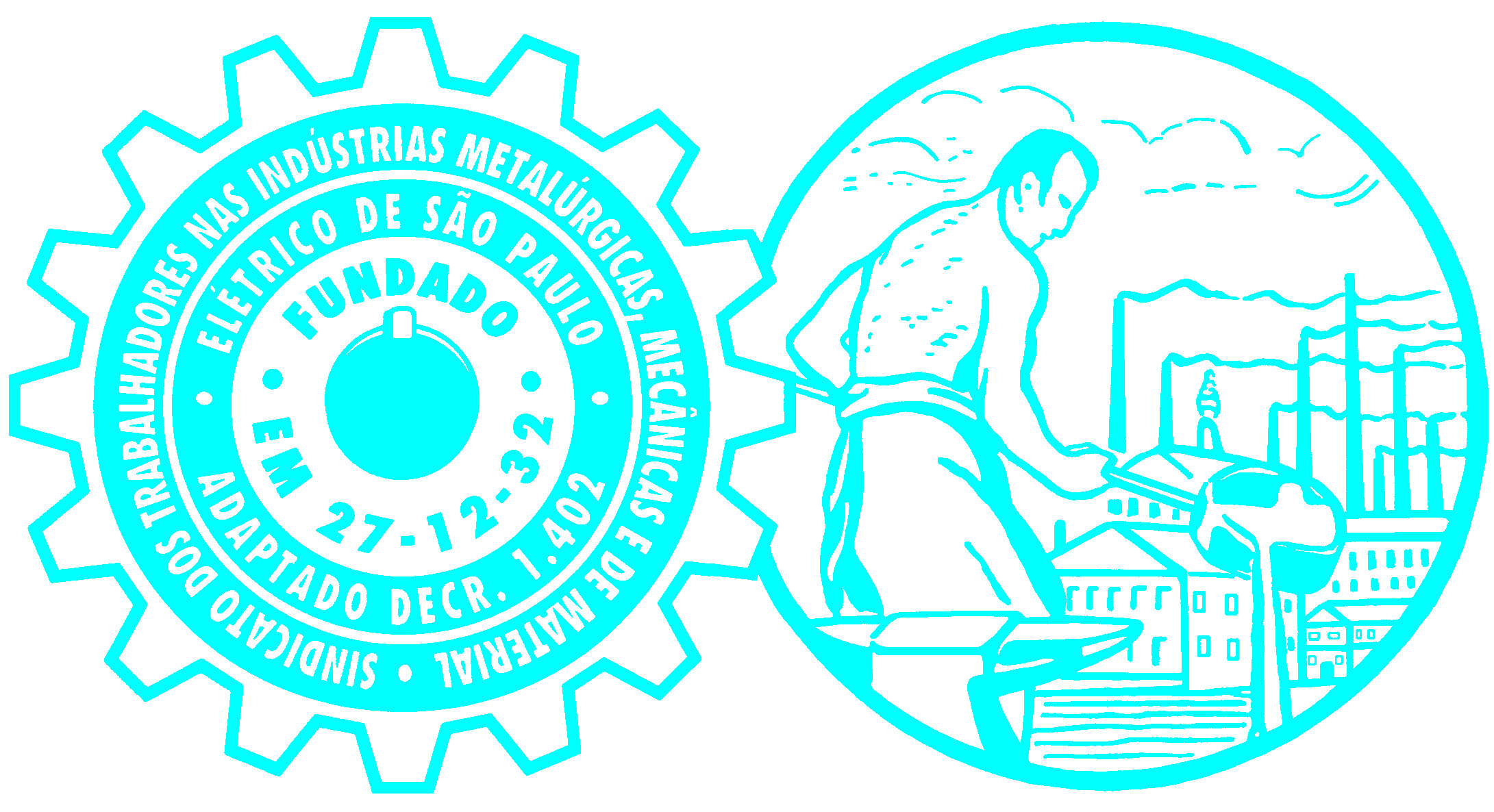 Indústria Eletroeletrônica
Produção de Eletrônicos
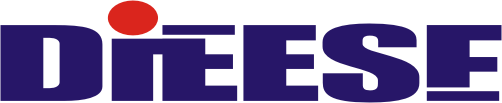 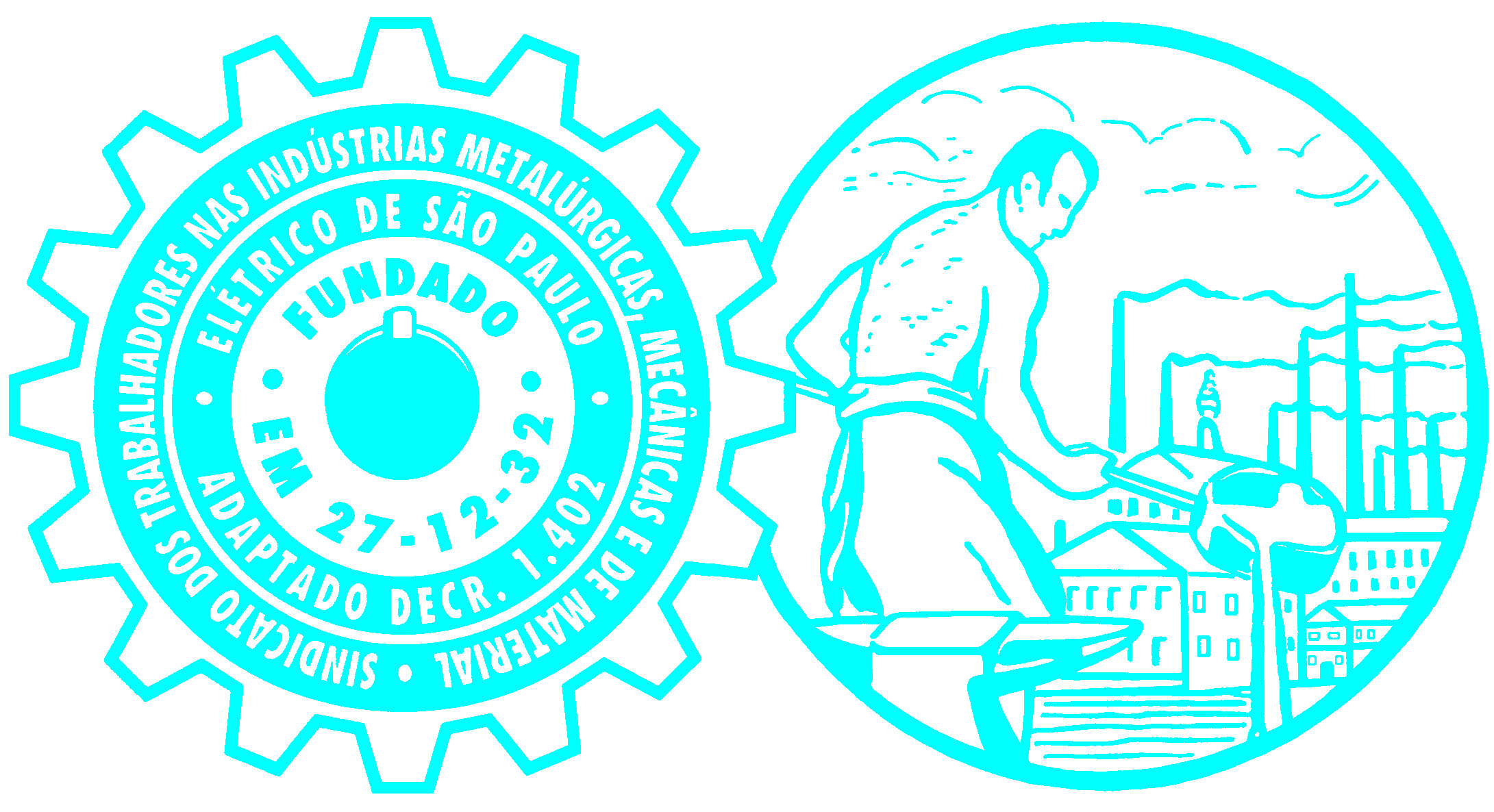 Indústria Eletroeletrônica
Produção de Produtos Elétricos
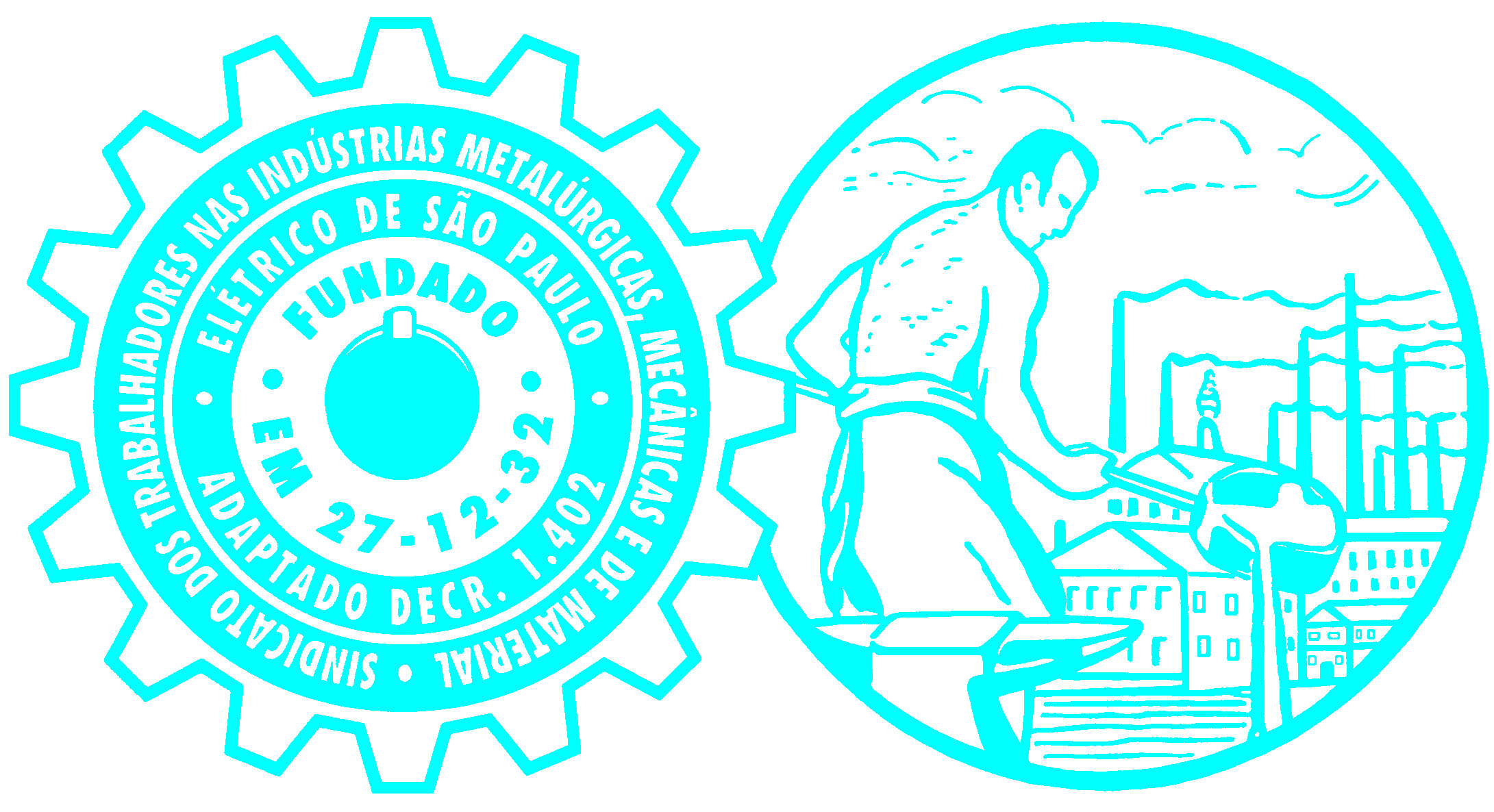 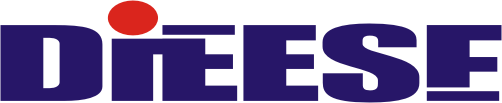 Indústria Eletroeletrônica
Faturamento
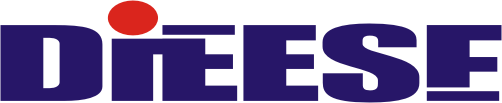 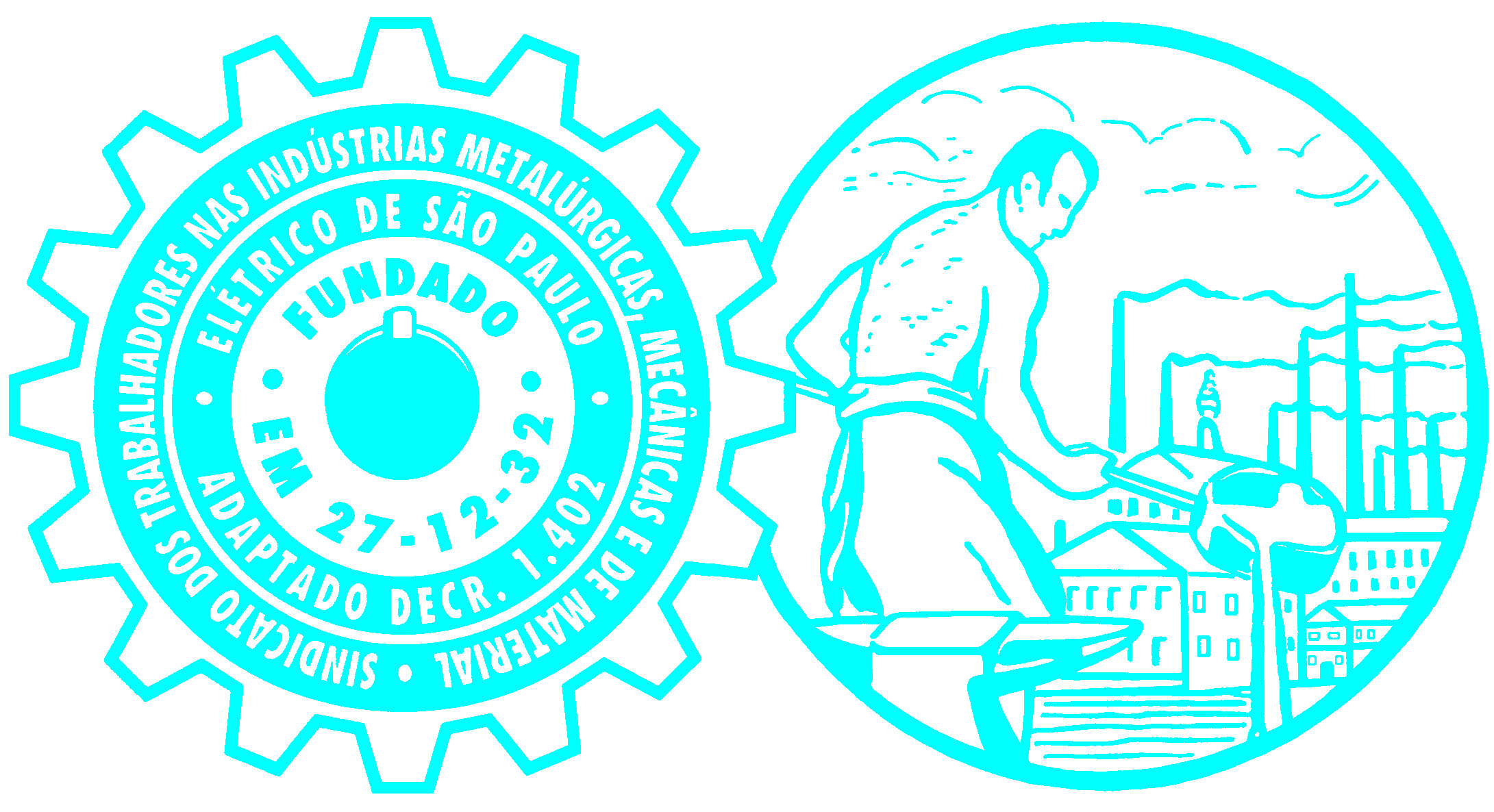 Indústria Eletroeletrônica
Comércio Exterior (US$ bi)
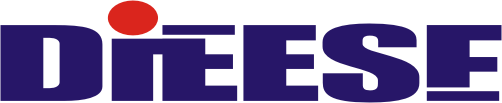 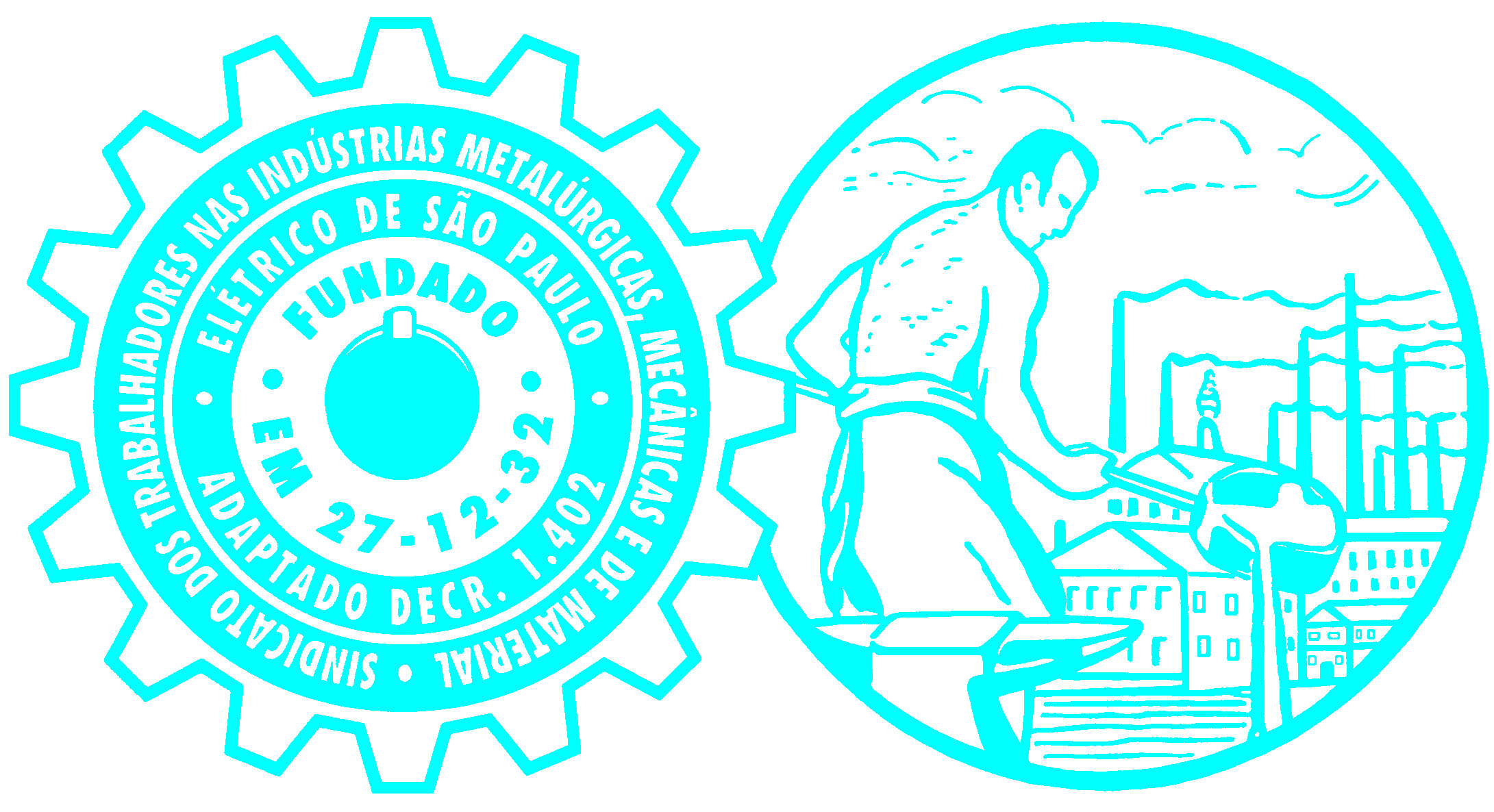 Fluxo de Emprego 2017 – Ramos do Setor Metalúrgico e Indústria de Transformação
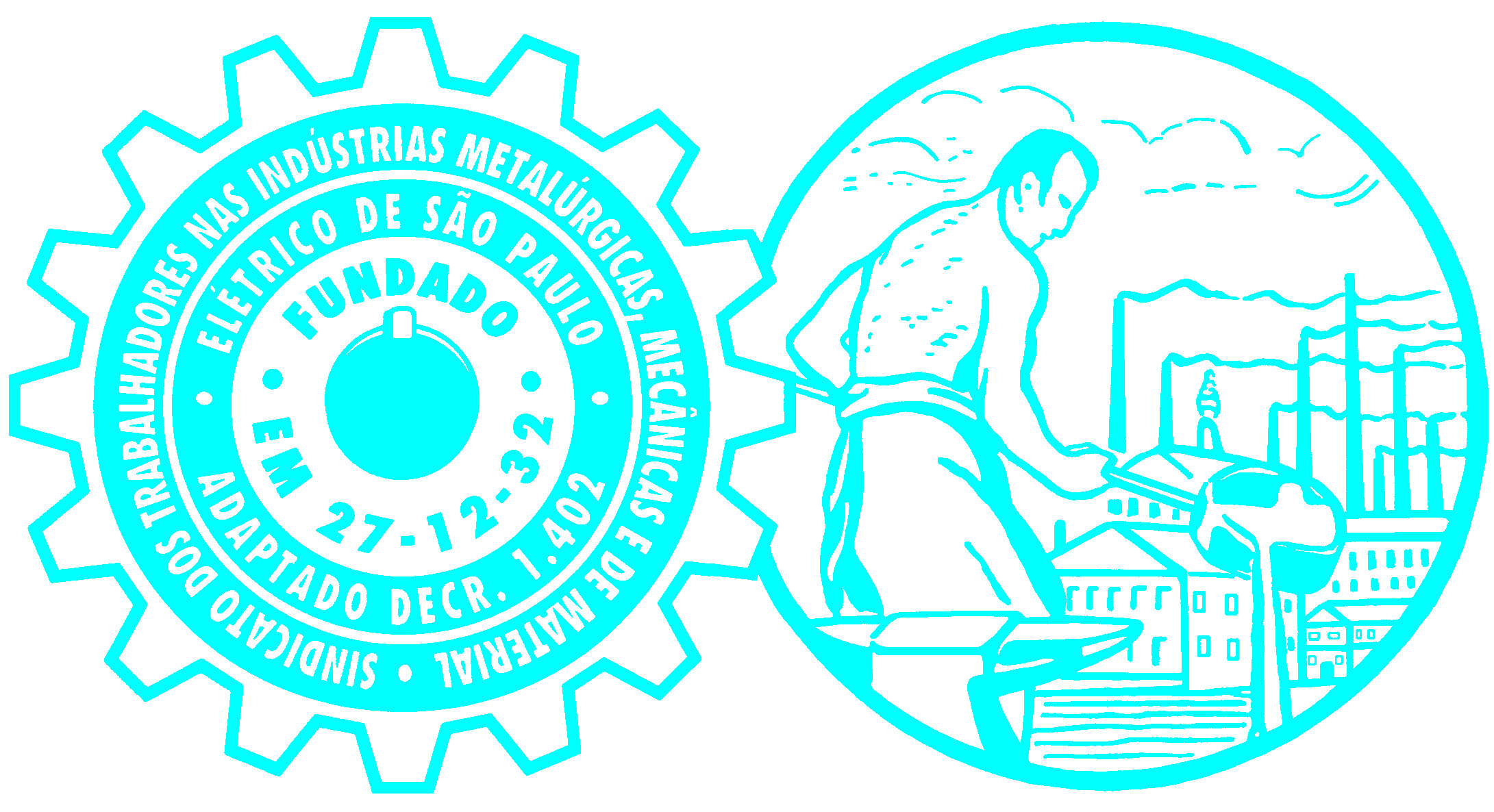 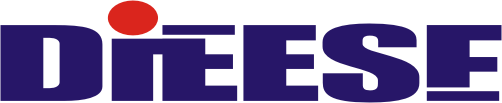 OBRIGADO. Spa SI ba
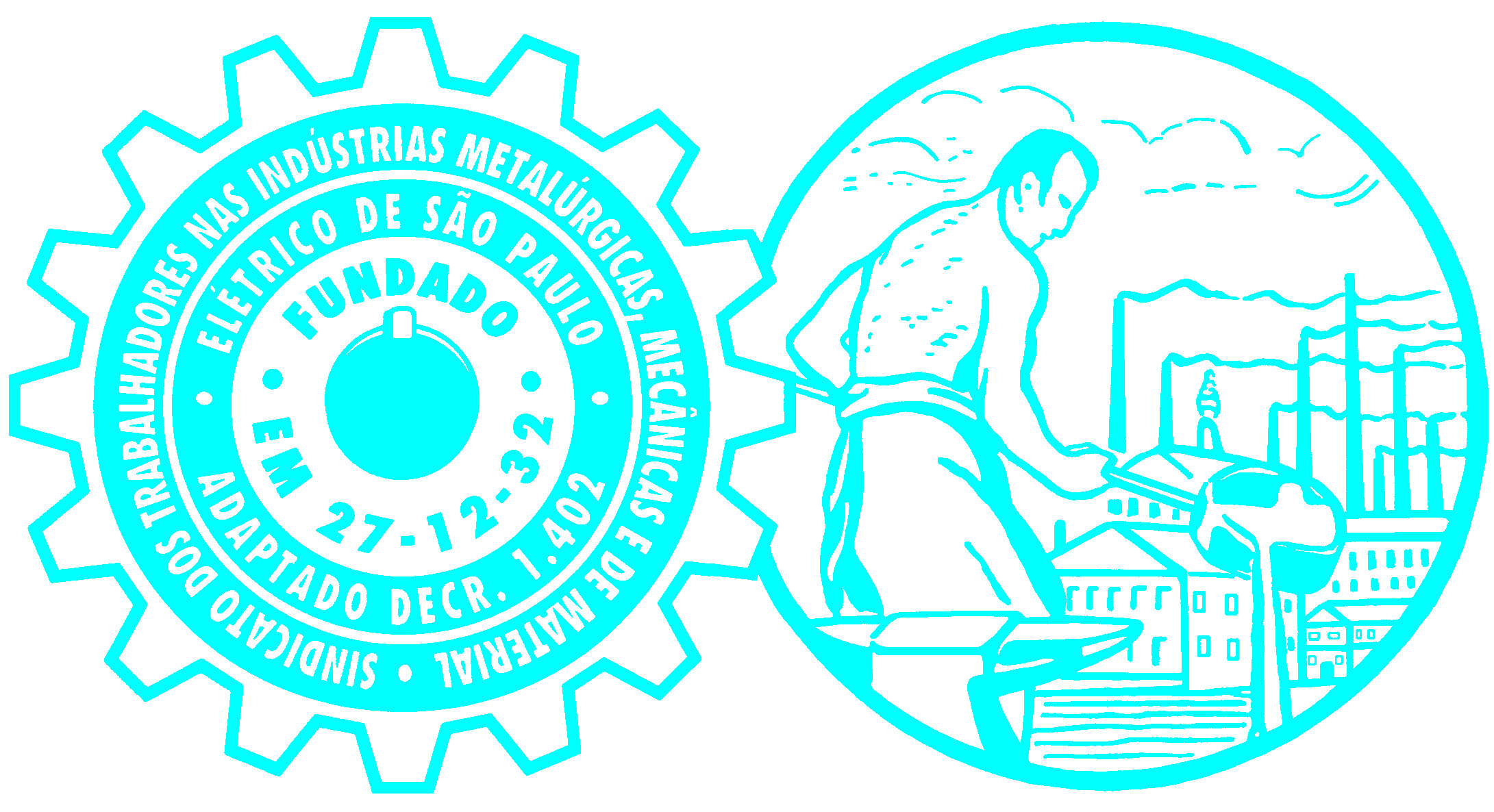 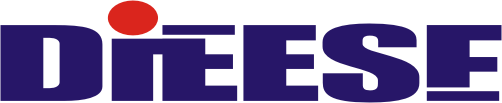